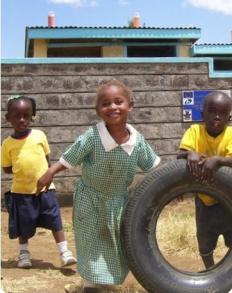 Activities Under the Gates Foundation Grant to SEI
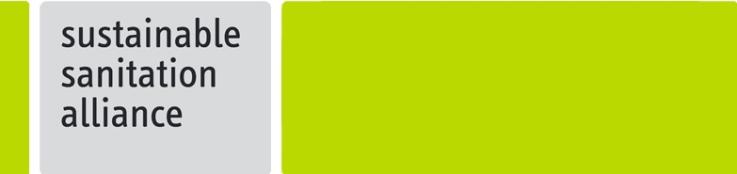 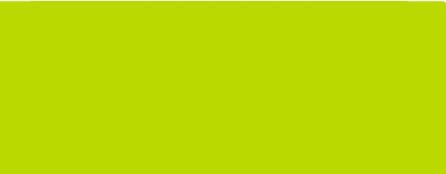 18 February 2017Chennai, India
www.susana.org
Current Products and Outputs
SuSanA Forum
8000 members
280 partners
Case studies (96) 
Working groups (13)
Library (2155), project DB (280), 
     video and photo database
Thematic Online Discussions
Webinars
Key publications
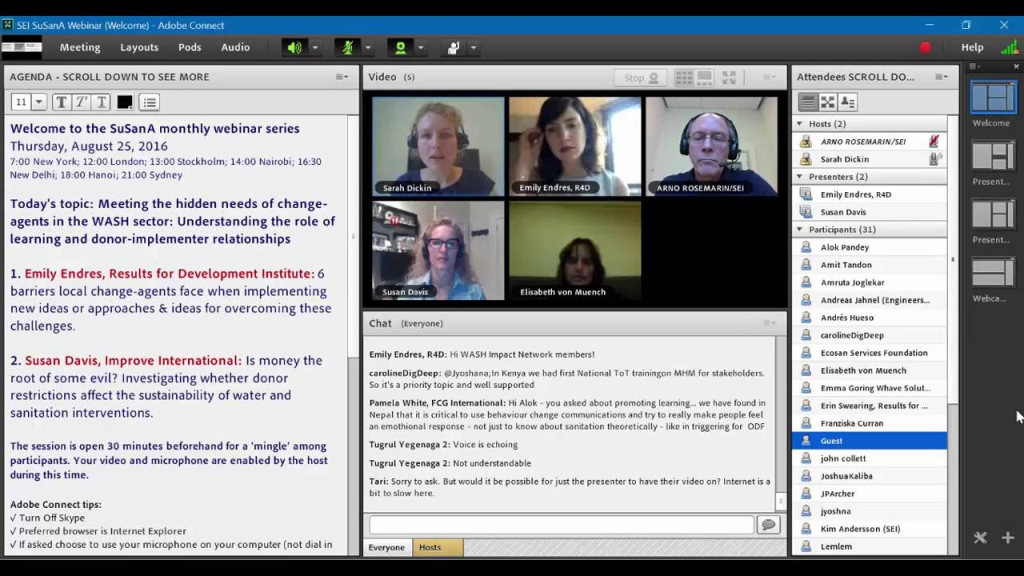 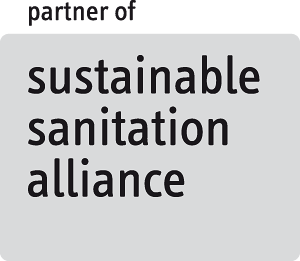 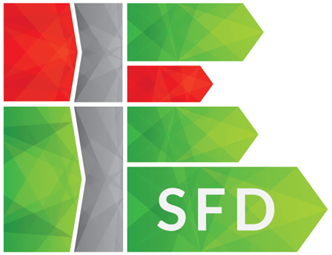 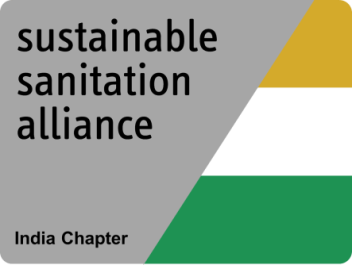 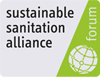 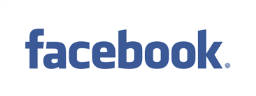 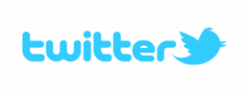 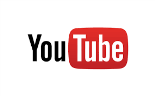 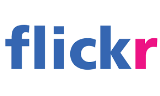 [Speaker Notes: Arne has a similar slide. Or we have it and refer to Arnes ppt. Slide title: What will we improve? More accesible, understand the members and partners, technology mobile friendly, understanding TDS etc. Put all the logos under the SuSanA umbrella going accross at the bottom!]
Key Perspectives of SuSanA
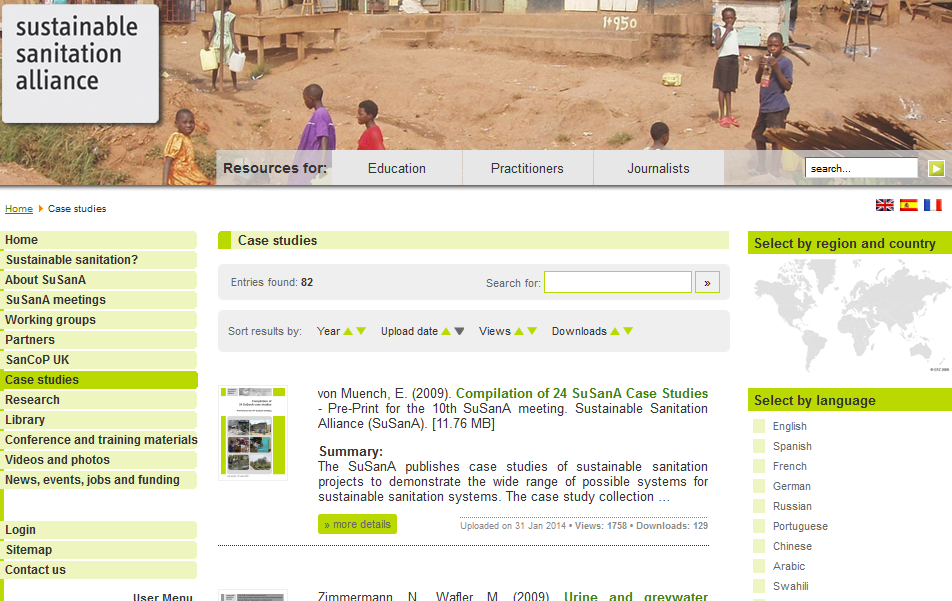 Global Perspective
Scaling-up 
Grass-roots perspective
Innovation KM Perspective
SuSanA‘s Nature
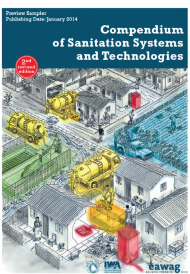 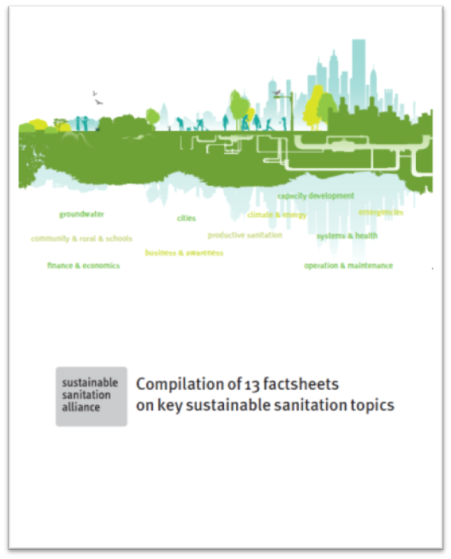 The Grant
Bill and Melinda Gates Foundation and SEI Grant 
Value: USD $2,735,000
Title: Supporting SuSanA and the broader Water, Sanitation and Hygiene Community of Practice through an online platform
Dates: October 2016- October 2019
Contacts: 
Arne Panesar (GIZ) Email: arne.panesar@giz.de
Arno Rosemarin: (SEI) Email: arno.rosemarin@sei-international.org
Main actors: Stockholm Environment Institute, WaterAid, Oxfam, SuSanA Secretariat, GIZ, Ostella, Kellogg Consultants, Dortwerkstatt, Cranfield University, BORDA
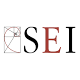 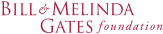 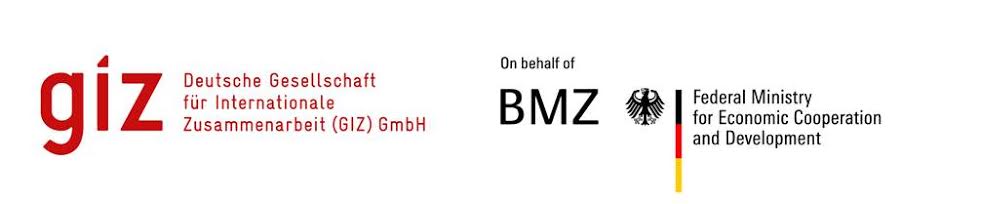 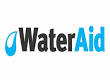 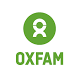 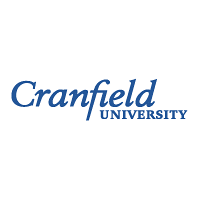 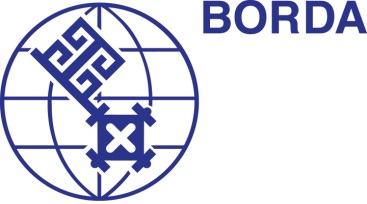 [Speaker Notes: Provide contact details , susana email, doreen and Arnos email]
Outcomes of the Grant
Improved use of the SuSanA Platform
More use of SuSanA platform (by identified target groups)

2. Demonstrable improvements in the impact the use of the SuSanA Platform has on members’ work in sanitation. 
Improve SuSanA platform so it has more impact

3. Strengthened governance and institutional sustainability of SuSanA. 
Sustainable Operations & Budget for SuSanA
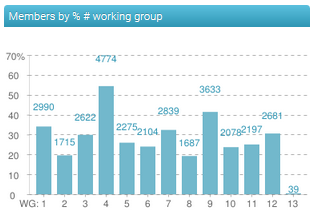 [Speaker Notes: More use by matchmaking, (How the core group s looking at the grant PAB TOR: The perspectives written. How does the platform need to be so that ist more uselful by big organisations, Interprate the outcomes to reflect the perspectives) WHAT DO THE OUTCOMES  MEAN? WHAT ARE WE ASKING THEM TO DO? The perspectives of the grant should come out in the first 2 outcomes! For the 3rd outcome, susana is a contradiction, ist not an organisation, work is voluntary and ist great that we hav teh opportunity to look at that and consider the sustainability…CONCENTRATE ON THE OUTCOMES AND THE PERSPECTIVES:Matchmaking is key!]
Members getting involved
User experience studies

Updating WG factsheets to reflect SuSanA’s approach to SDG 6

Supporting WG activities and online events/meetings

Active discussions on the Forum
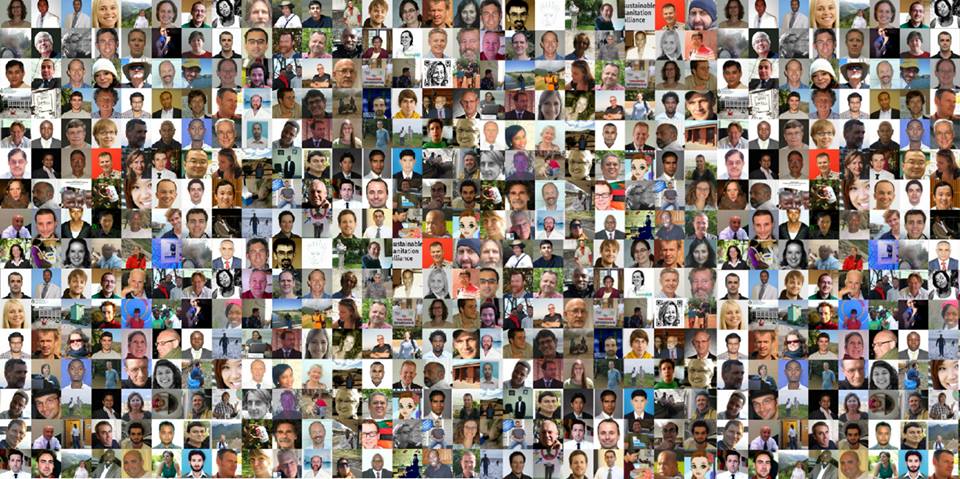 [Speaker Notes: The grant is further strengthening the support of the susana secretariat at GIZ (directly and indirectly: harmonisation of activities at oexfam and wateraid), additional capacity to spearhead the above , more energy, more money, more focus, matchmaking, formation of working groups. 1. KEEP UP WITH THE GOOD WORK. 2. Follow up grant to stregthen the forum in the third phase, 3. The grant tries to bring technology and processes of the susana portal as well as related face to face interactions to a new level. This dimension is the user experience study and the communication strategy 4. The grant will revist the governance structure of susana. In all these things members can get involved. Please contact us if you want to play your role in susana. Wikipedia should be introduced as one of the examples of how members can get involved within the categories. How does the wikipedia relate to these articles Put the picture of the people from the anniversary. Some faces of the people that can be contacted! (eg Esther, Ruth, EVM etc), This is what was in the past, now some of the new faces,: Esther, Ruth, ISC, Roland,  Leave some empty faces to encourage people jump on board!!]
World Water Day Wikipedia Edit-a-thon
Where does the world go for an overview to a subject they don't know about?
Where journalists go for an introduction to topics related UN days such as World Water Day or World Toilet Day?
Where do local government go for information on sanitation policies they find on their desk?

Wikipedia is what the world reads! Wikipedia, while not an academic or professional source, has great value to those working on the periphery of the sector. with 500 million users a month it is the world’s 5th most visited website!

The objectives of our Edit-a-thon are to:
Edit WASH-related pages on Wikipedia
Improve quality and quantity of information available on Water, Sanitation and Hygiene. 
Enable SuSanA members and WGs to share their knowledge, which can leverage progress towards the achievement of SDG6.

When: 19-20th March 2017 anywhere in the world
Required before October 2017
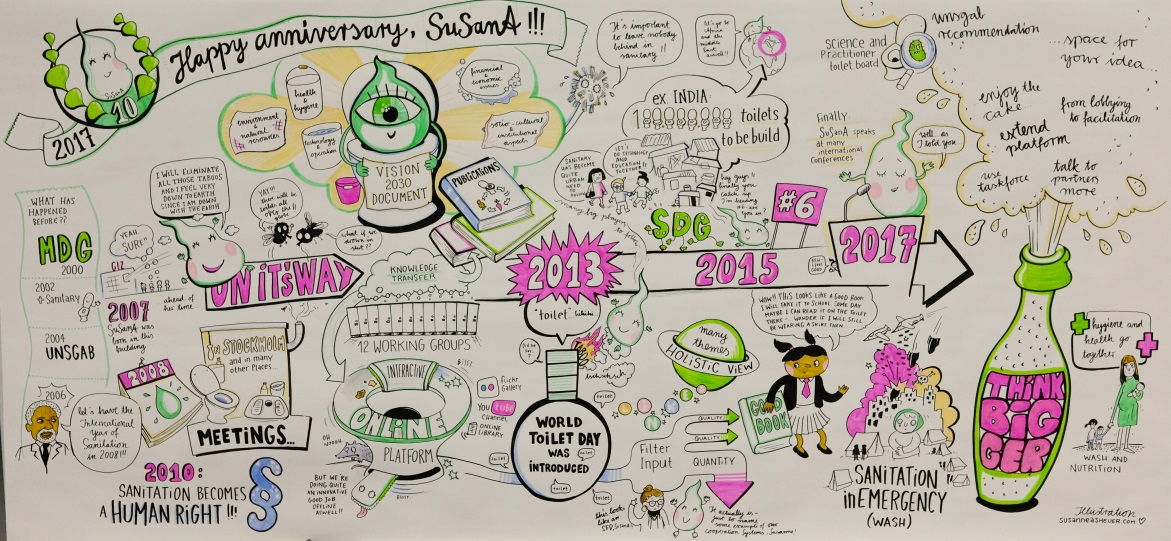 User Experience Study Completed 
Website changes approved by PAB, then CG
Website changes implemented

Stakeholder Market Study Completed
Communication Strategy Approved by PAB then CG
Implementation Plan Approved by PAB, then CG 

Proposal for Year 2 & 3 Budget and Major Activities
[Speaker Notes: How are we making sure all this happens (next slide) The bottle on the right hadn side of the susana picture (that explodes!) Its written think big! Crop away everything but the champagne bottle with the dreams!]
Consortium Partners
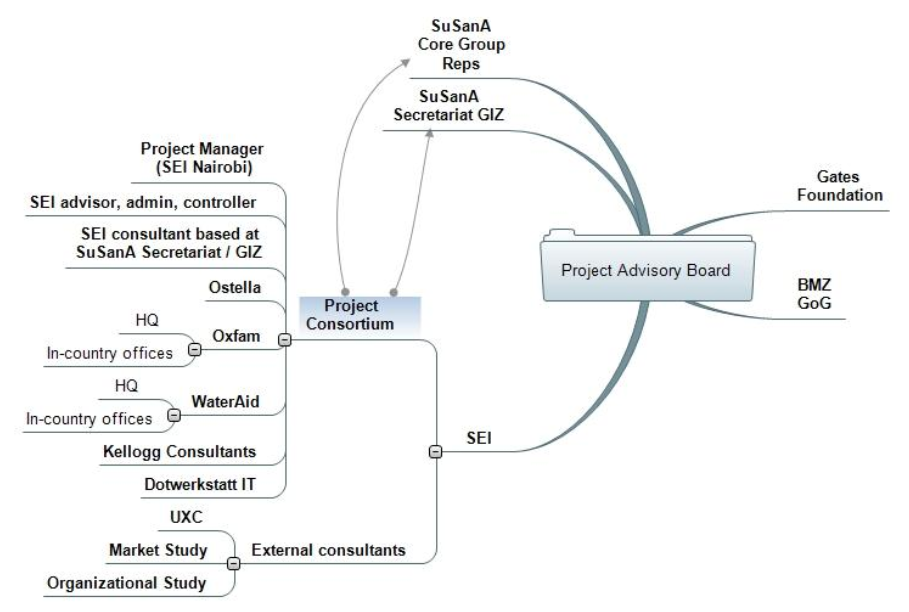 [Speaker Notes: Arne: presentation from the core group meeting on Monday. Pick the slide for Arnes presentation. More reps from the south. Red circle around the core group reps. Further supporting the interlinkages…]
5 Core Group Representatives
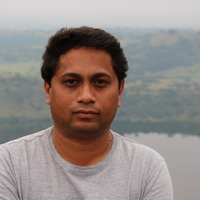 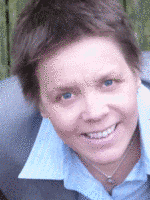 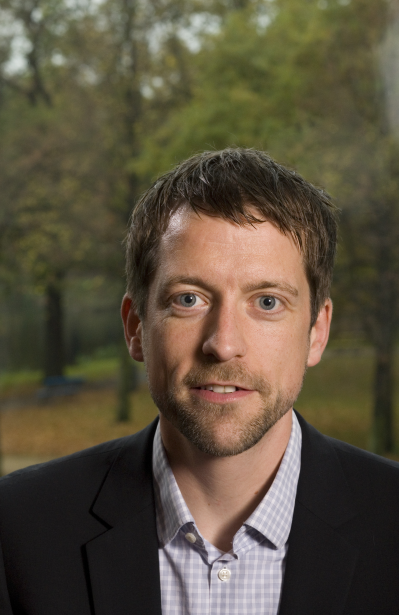 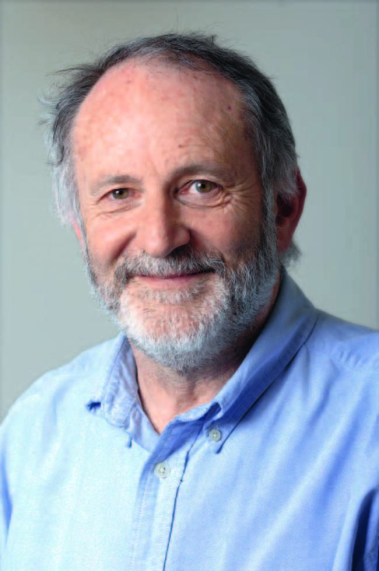 Prit Salian
Claudia   Wendland
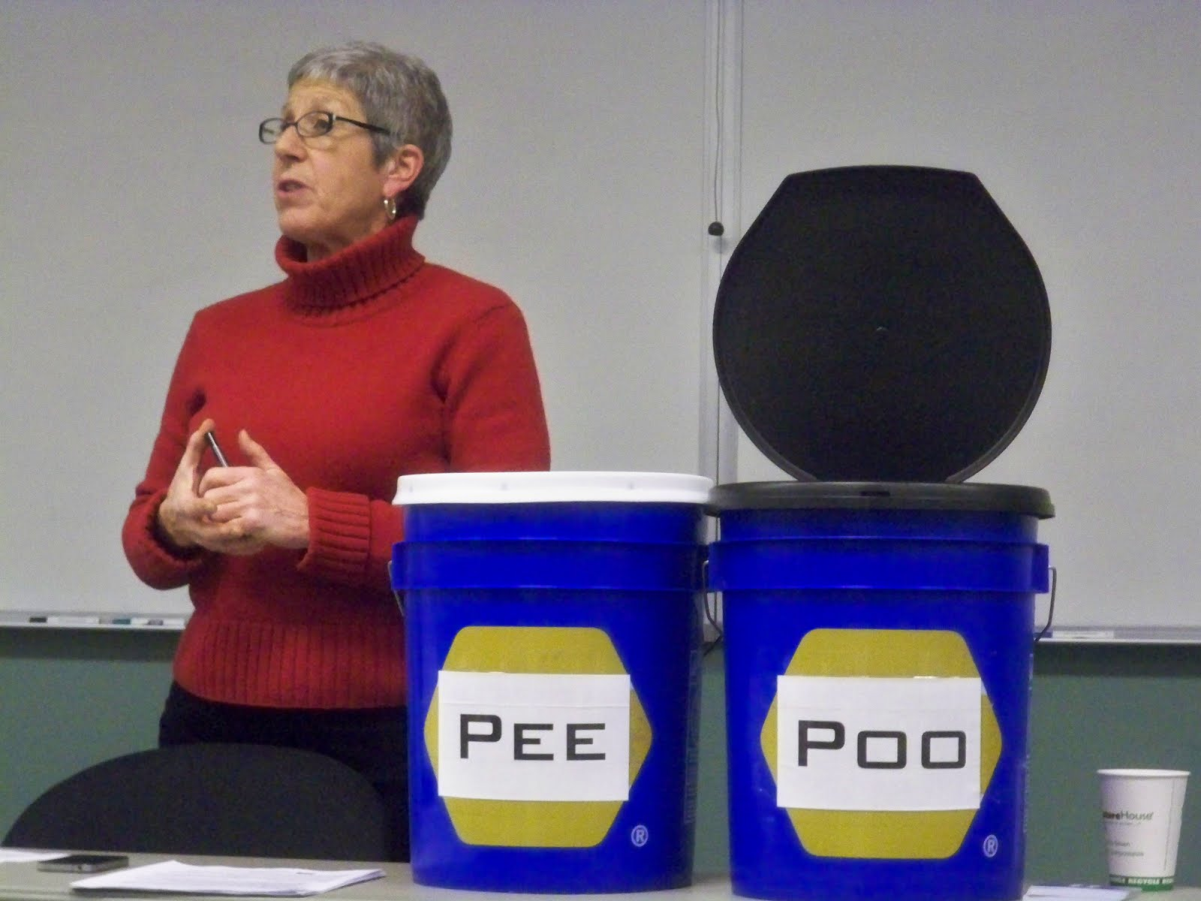 Thilo Panzerbieter
Roland Schertenleib
Carol McCreary
Thank you!!!
Bill and Melinda Gates Foundation and SEI Grant 
Value: USD $2,735,000
Title: Supporting SuSanA and the broader Water, Sanitation and Hygiene Community of Practice through an online platform
Dates: October 2016- October 2019
Contacts: SuSanA secretariat: Email: susana@giz.de
Main actors: Stockholm Environment Institute, WaterAid, Oxfam, SuSanA Secretariat, GIZ, Ostella, Kellogg Consultants, Dortwerkstatt
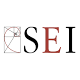 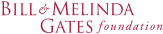 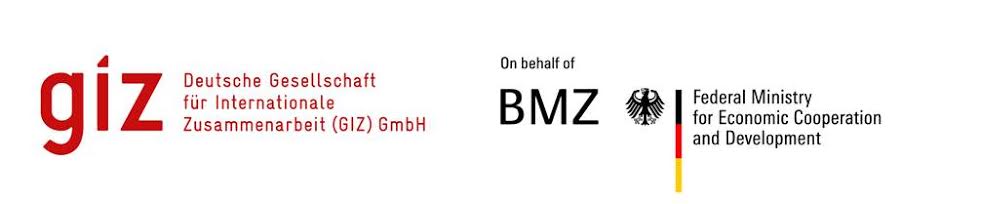 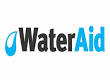 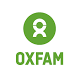 For more on SuSanA’s approach to improving Knowledge Management come to Session 1.4 in the Sembian Annex 2 at 1600 on the 20th of February
[Speaker Notes: Provide contact details , susana email, doreen and Arnos email]